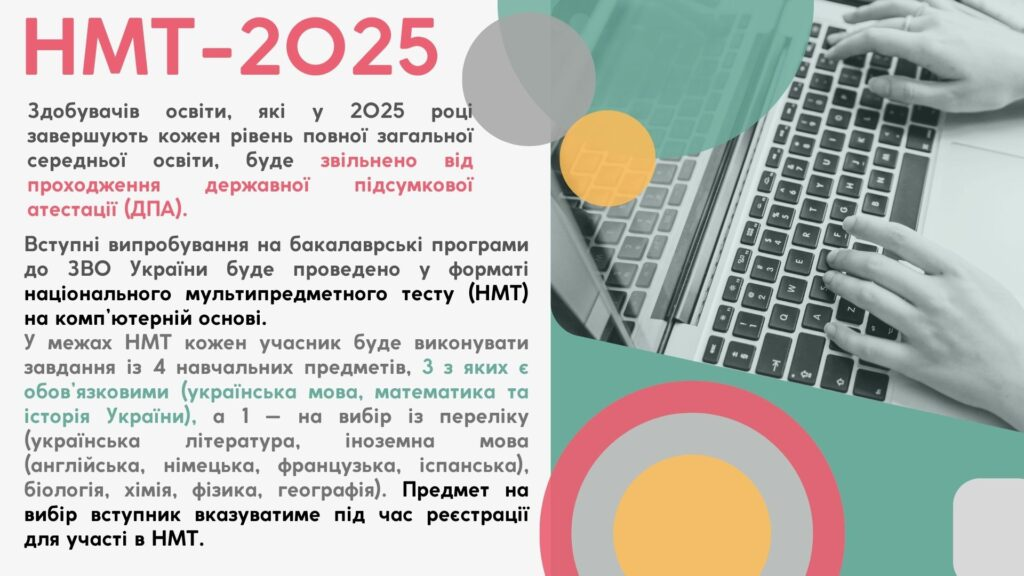 Загальна інформаціяВідповідно до Закону України від 29.10.2024 № 4034-IX «Про внесення змін до деяких законів України щодо державної підсумкової атестації та вступної кампанії 2025 року»:– здобувачів освіти, які у 2025 році завершують кожен рівень повної загальної середньої освіти, звільнено від проходження державної підсумкової атестації (ДПА);– вступні випробування на бакалаврські програми до закладів вищої освіти України (ЗВО) буде проведено у форматі національного мультипредметного тесту  (НМТ) на комп’ютерній основі;– вступні випробування на бакалаврські програми до ЗВО включають тестування з навчальних предметів “Українська мова”, “Математика”, “Історія України” та навчального предмета на вибір (“Іноземна мова”, “Біологія”, “Географія”, “Фізика”, “Хімія”, “Українська література”).
НМТ та ВСТУПУ 2025 році, під час вступу до закладів вищої освіти (ЗВО), можна використовувати результати НМТ 2022, 2023, 2024 або 2025 років.Формула розрахунку конкурсного балу з урахуванням вагових коефіцієнтів буде оприлюднена в Порядку прийому до закладів вищої освіти, який затверджується Міністерством освіти і науки України.Терміни проведення НМТНМТ-2025 проводитиметься з 14 травня до 25 липня.Передбачено проведення основних і додаткових сесій. У додаткових сесіях зможуть узяти участь ті вступники / вступниці, які з поважних причин не пройшли тестування під час основних
Складники НМТУ межах НМТ кожен учасник буде виконувати завдання із чотирьох навчальних предметів, три з яких є обов’язковими (українська мова, математика та історія України), а один — на вибір із переліку (українська література, іноземна мова (англійська, німецька, французька, іспанська), біологія, хімія, фізика, географія). Предмет на вибір вступник вказуватиме під час реєстрації для участі в НМТ.Історія УкраїниХоча модель НМТ 2024 року і буде збережено,однак у 2025 році заплановано деякі зміни. Так, у тесті з історії Українибудуть завдання за увесь курс, тож відтепер потенційним учасникам, окрім питань, що стосуються  подій  другої половини XVI – початку ХХІ ст.
РеєстраціяОсновний етап реєстрації для участі в основних сесіях НМТ триватиме з 6 березня до 3 квітня включно. До 8 квітня зареєстровані матимуть змогу в персональних кабінетах внести зміни (вибрати інший предмет додаткового блоку чи змінити населений пункт в Україні / за кордоном, у якому бажають пройти НМТ).
запрошенняІз 4 травня для зареєстрованих учасників основної сесії НМТ з’явиться можливість завантажити зі своїх персональних кабінетів запрошення, де буде зазначено дату, час і місце проведення НМТ.
Мова тестівТести складаються українською мовоюПункти проведенняТестування відбуватиметься в спеціально обладнаних комп’ютерних аудиторіях закладів освіти — тимчасових екзаменаційних центрах (ТЕЦ), які буде створено не лише в Україні, а й у деяких інших країнах. Перелік таких країн буде оголошено згодом
Модель проведення НМТМодель проведення передбачає, що учасник / учасниця всі чотири предметних тести проходитиме в один день у два етапи: перший етап (120 хвилин) — виконання завдань з української мови та математики, другий етап (120 хвилин) — виконання завдань з історії України та навчального предмета на вибір.Після завершення виконання всіх завдань НМТ кожен учасник / кожна учасниця отримає інформацію про кількість набраних ним / нею тестових балів за кожний блок. Для конкурсного відбору використовуватимуться результати з кожного предмета, переведені в шкалу 100–200 балів. Таблиці переведення балів у шкалу 100–200 Міністерство освіти і науки України затвердить завчасно. Отже, одразу після тестування учасник / учасниця знатиме не тільки кількість набраних ним / нею тестових балів, а й зможе зорієнтуватися в тому, якими є його / її результати для вступу. Для всіх спеціальностей буде встановлено коефіцієнти до результатів за кожний блок НМТ. Інформація про значення цих коефіцієнтів міститиметься в Порядку прийому на навчання для здобуття вищої освіти у 2025 році.
Оголошення результатівІнформацію про результати основних сесій НМТ за шкалою 100–200 балів буде розміщено в персональних кабінетах учасників до 4 липня, додаткових – до 30 липня.https://dneprtest.dp.ua/nmt-zno/zagalna-informacziya/